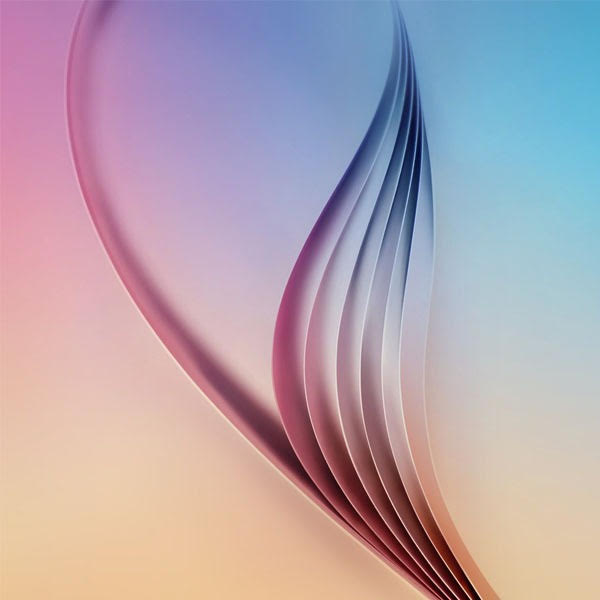 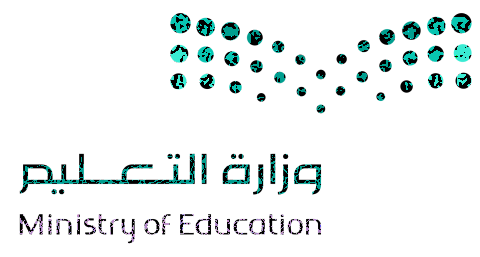 المملكة العربية السعودية
وزارة التعليم
إدارة العامة للتعليم بمنطقة الرياض
إدارة توجية وإرشاد الطالبات
برنامج الارشاد المهني للمرحلة المتوسطة









الاشراف العام على المشروع
 المشرفة : سحر بنت عبدالرحمن عطيه
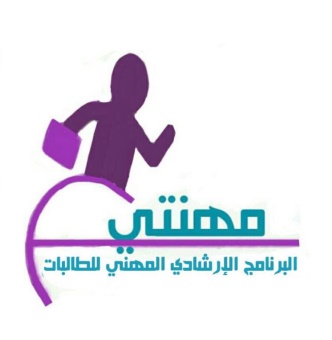 عضوات فريق المشروع :
1- سحر محمد المثنى
2- ريما ناصر النفيسه
3-راية فراج الدوسري
4- فوزية مفلح الوقيفة
5- أمل مساعد المطيري
6- دنانير حسن الغدير
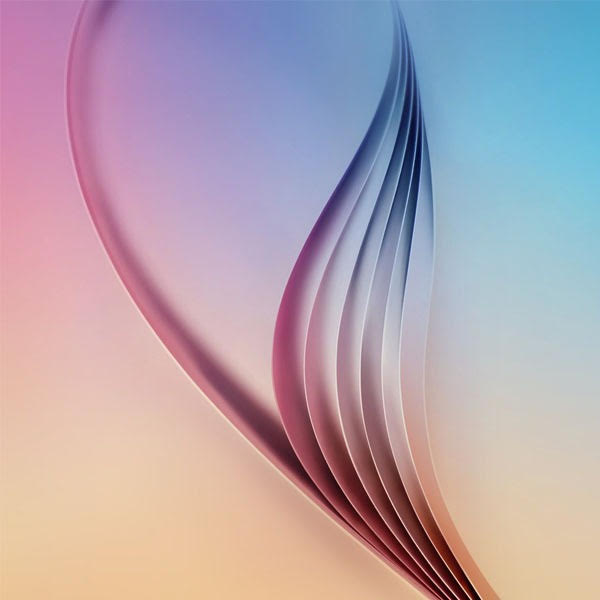 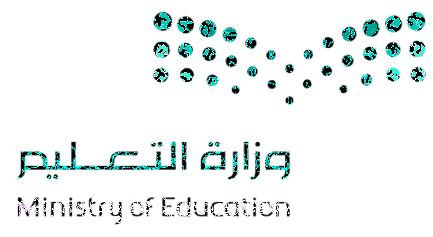 المملكة العربية السعودية
وزارة التعليم
إدارة العامة للتعليم بمنطقة الرياض
إدارة توجية وإرشاد الطالبات
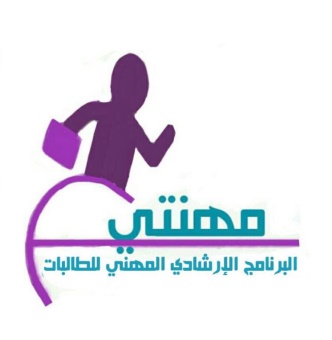 رؤيتنا

هي تمكين الطالبة القدرة التامة على اختيار المهنة المناسبة التب تنهض بالوطن وتناسب قدراتها وميولها .
رسالتنا
اكساب الطالبة مهارات تعينها على القدرة لاختيارالتخصص المناسب الذي يوصلها لتحقيق ذاتها باتخاذها القرار المهني الواعي السليم  للمهنة المناسبة لبناء الوطن واستعداداتها وقدراتها وميولها.
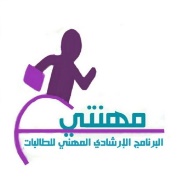 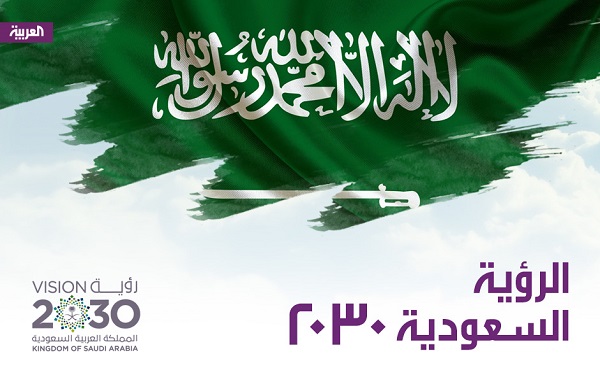 أهدافنا 
1- مساهمة الطالبة في رؤية 2030 
وتثبيت القناعات إن كل مواطن له دور لهذا الوطن الغالي.
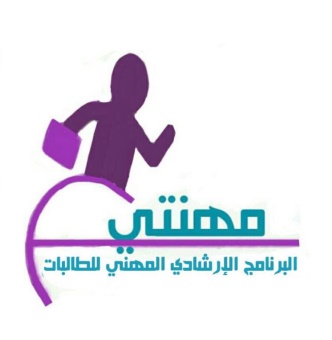 المملكة العربية السعودية
وزارة التعليم
إدارة العامة للتعليم بمنطقة الرياض
إدارة توجية وإرشاد الطالبات
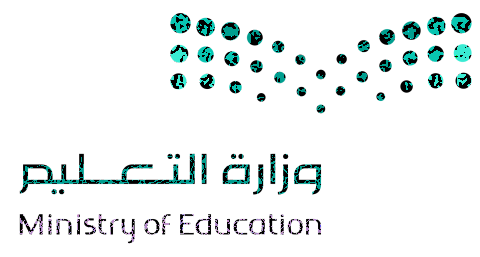 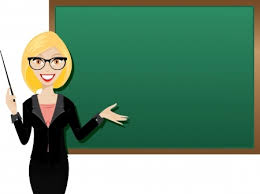 الفصل الدراسي الأول للصف الأول متوسط
الحقيبة الاولى ( بناء الذات )
إعداد المرشدة الطلابية  سحر المثنى
الهدف
معرفة الطالبة لذاتها و ميولها واستعدادها وقدراتها ومصادر قوتها
 وتعلم مواطن ضعفها لتطويرها والتغلب عليها.
4
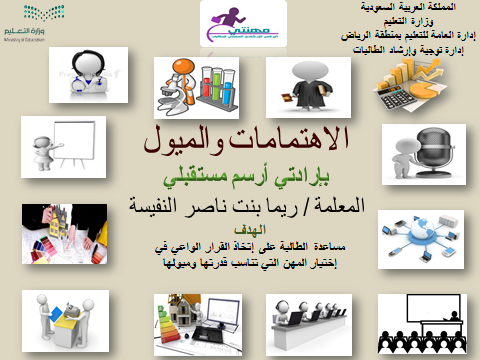 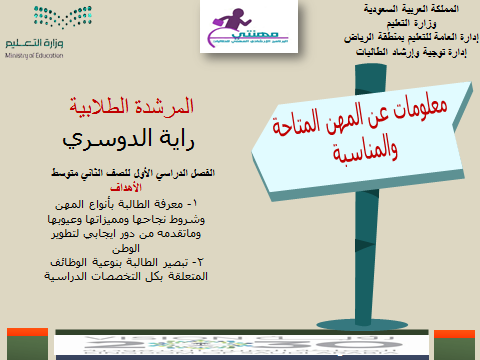 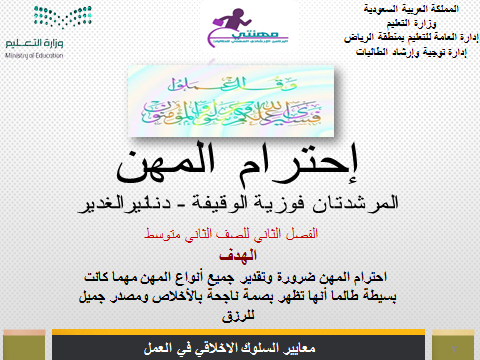 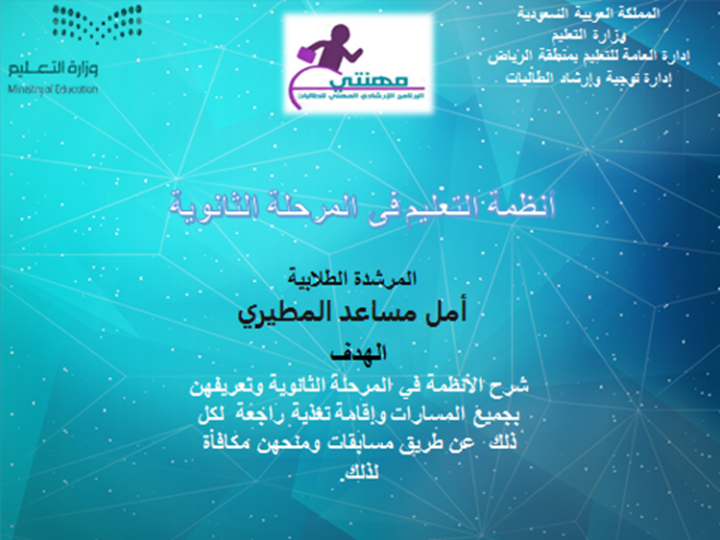 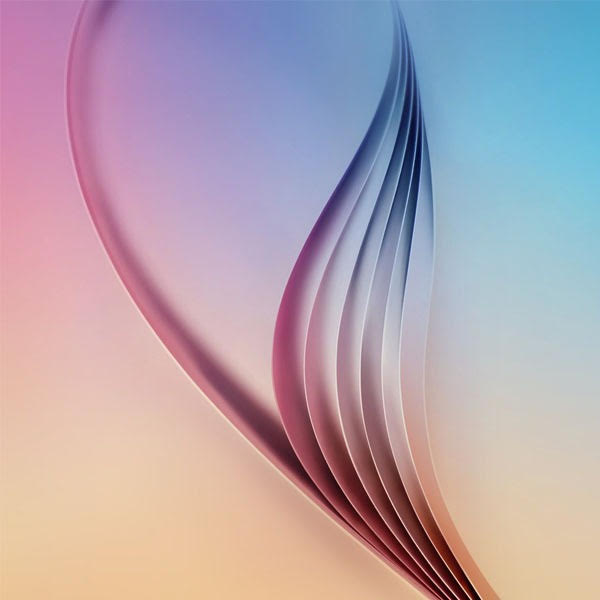 المملكة العربية السعودية
وزارة التعليم
إدارة العامة للتعليم بمنطقة الرياض
إدارة توجية وإرشاد الطالبات
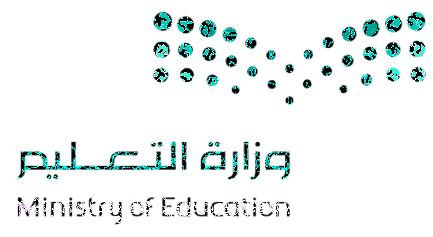 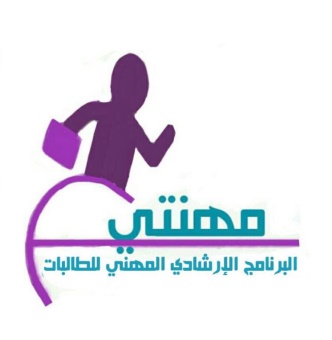 الوسائل
1- تدريب الطالبات المميزات أثناء حصص الإحتياط على الحقائب وتوجيههن من قبل المرشدة الطلابية أوالمعلمات المسؤولات عن الاحتياط
2- الاختبارات ( اختبار قياس الشخصية – اختبار قياس الميول).
3- فيلم وثائقي عن بعض المهن .
5- مقابلة أولياء الأمور كل فصل دراسي مرة واحدة وارسال رسائل قصيرة للآباء
القيم المكتسبة من خلال الحقائب
 1- الاحسان                     2-الامانه                3-الاخلاص           4- الاتقان
5- بناء فرق العمل الفاعلة      6- تطوير الذات        7- احترام المهن                  8- تحقيق الجودة الشاملة        9- تنمية المهارات    10-تحقيق الشراكة المجتمعية
11- الانتماء الوطني 
تم بحمدالله